Kdo je kdoAutor: Mgr. Ivana Tesařová
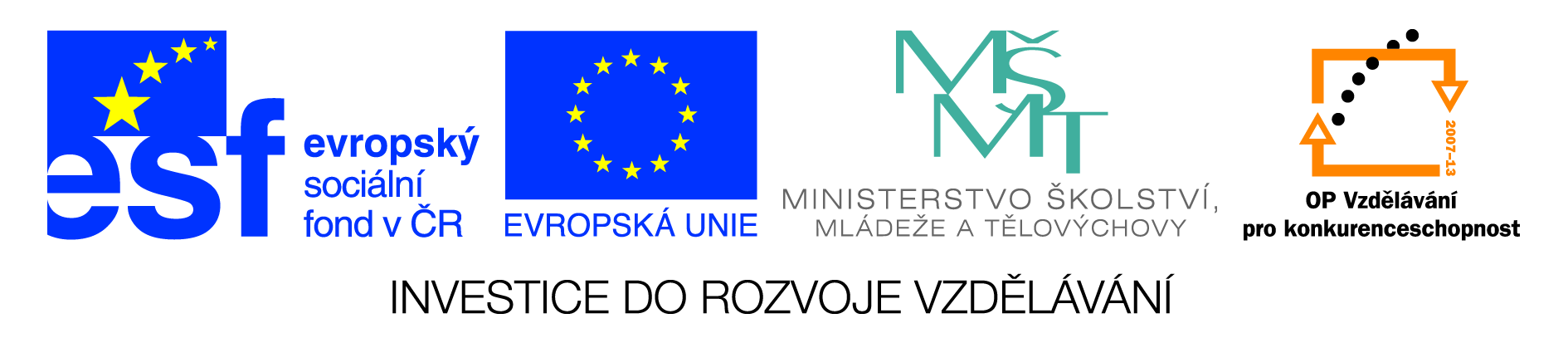 ORIENTACE V OSOBNOSTECH ČESKÝCH DĚJIN - přehled
MINIKVÍZ
ZAŘAZENÍ
ZÁKLADNÍ INFORMACE
PANOVNÍCI
SPISOVATELÉ
B. Němcová, J. K. Tyl, Karel IV., K. J. Erben, F. Škroup, J. Lucemburský,
 
J. Dobrovský, F. Palacký, B. Smetana, J.J. Ryba, M. Terezie, J. Čapek, 

Dvořák, Josef II., A. Jirásek, H. Zmatlíková, Václav IV., Rudolf II., 

O. Sekora, …………………………………………………. / možnost doplnění /
UMĚLCI
CVIČENÍ
1./ Hbitě zařaď výše uvedené osobnosti do skupin.
     Které dvě postavy bys mohl umístit do dvou oblastí?

2./ Jak se všichni jmenují celým jménem – uveď jméno i
     příjmení.
3./ Vylosuj si jedno jméno a zjisti, čím se tento muž / žena / 
     zasloužil o českou historii. Najdi portrét a zapiš stručně 
     to nejdůležitější. 
4./ KDO JE KDO – historické hádanky : Hra spočívá v kladení 
     otázek na danou postavu. Je povoleno pět dotazů typu
     Byl to slavný malíř? Vyzdobil Národní divadlo? Apod.
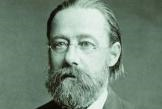 MINIKVÍZ na body
1. Na obrázku je …………………………………………..
2. F. Škroup napsal hudbu/slova k písni Kde domov můj.
3. ……………………………………………………… byli současně spisovatelé i malíři.
4. Marie Terezie zavedla roku …………………… povinnou školní docházku.
5.
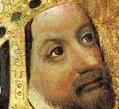 Tento portrét patří …………………………………………….

6. Jeho otec byl ………………………………………………….
6. Knížku Honzíkova cesta ilustrovala ……………………………………………….
7. O spisovnou češtinu se nejvíc zasloužil …………………………………………
8. Den české státnosti slavíme ………………………………………………………….
9. Sbírku balad ………………………………. napsal K. J. Erben.
10. HÁDANKA  Co je na tomto obrázku?
                                                                                              http://www.hrady.cz/?OID=3347&adpg=6
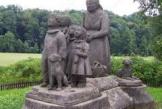 http://www.quido.cz/osobnosti/karel.htm
http://www.muzikus.cz/klasicka-hudba-jazz-clanky/Tajemstvi-Smetanovy-     nemoci~16~rijen~2009/